Circulação Geral da Atmosfera
Grads
Abrir o arquivo cga_zcit.nc
Verificar o conteúdo do arquivo
CGA
Plote a altura geopotencial e as linhas de corrente do nível de 1000hPa para o globo inteiro.
Identifique os elementos da Circulação Geral da Atmosfera (http://master.iag.usp.br/ensino/Sinotica/AULA02/AULA02.HTML)
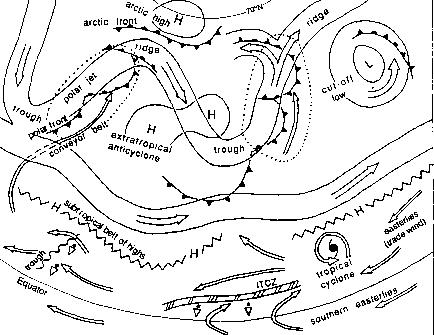 IDENTIFICAR:
Identificar em 250hPa:
Modelo Tricelular
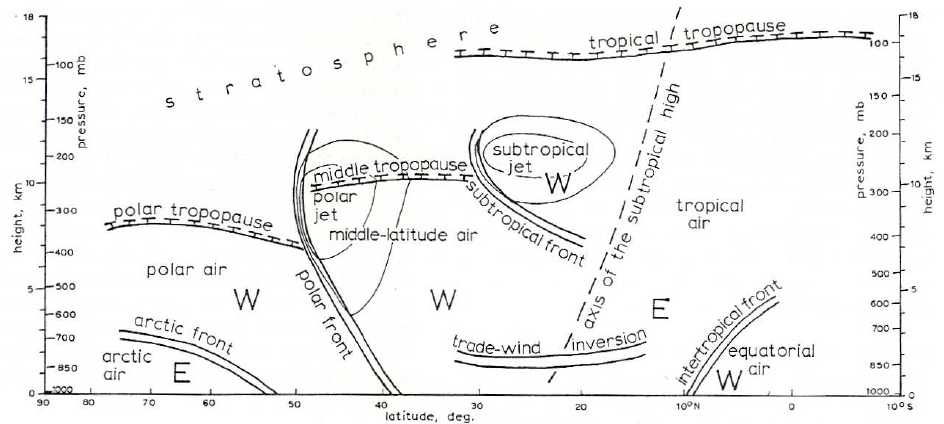 Perfil Vertical
Set lon 0
Set lat -90 90
Set lev 1000 50
Define um=ave(ave(u,x=1,x=480),t=1,t=2)
Define vm=ave(ave(v,x=1,x=480),t=1,t=2)
Define wm=-ave(ave(w,x=1,x=480),t=1,t=2)
Define tm=ave(ave(t,x=1,x=480),t=1,t=2)
Set arrscl 0.5 5
D skip (vm,10,1);wm*100